The curve of binding energy
Most tightly bound
Fission releases energy
Fusion releases energy
Binding energy per nucleon
Going to more tightly bound releases energy
Fission - splitting nuclei
Fusion - joining nuclei
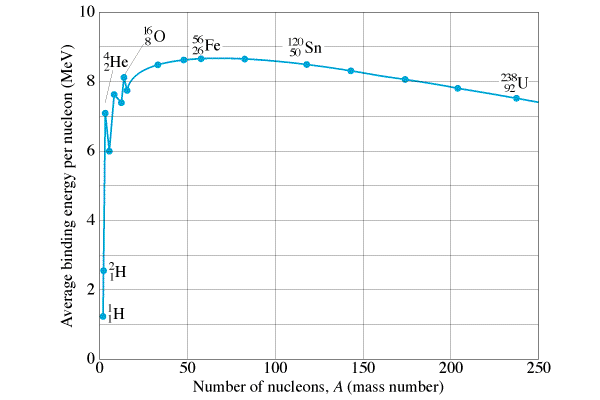 Nuclear Fission (Splitting)

n + 23592U  ---> 14156Ba + 9236Kr + 3n (typical)
Releases about 200 MeV of energy
Nuclear Fusion - joining of Nuclei
Fusion powers the sun:
Energy comes primarily from the Proton-Proton cycle:
1H + 1H = 2H + e+ + ν
1H + 2H = 3He + γ
3He + 3He = 4He + 1H + 1H
(requires heat and pressure)
Nuclear Fusion - joining of Nuclei
Helium can also fuse:
4He + 4He = 8Be + γ
4He + 8Be = 12C + γ

Carbon can fuse as well:
12C + 12C = 24Mg + γ
16O + 16O = 28Si + 4He
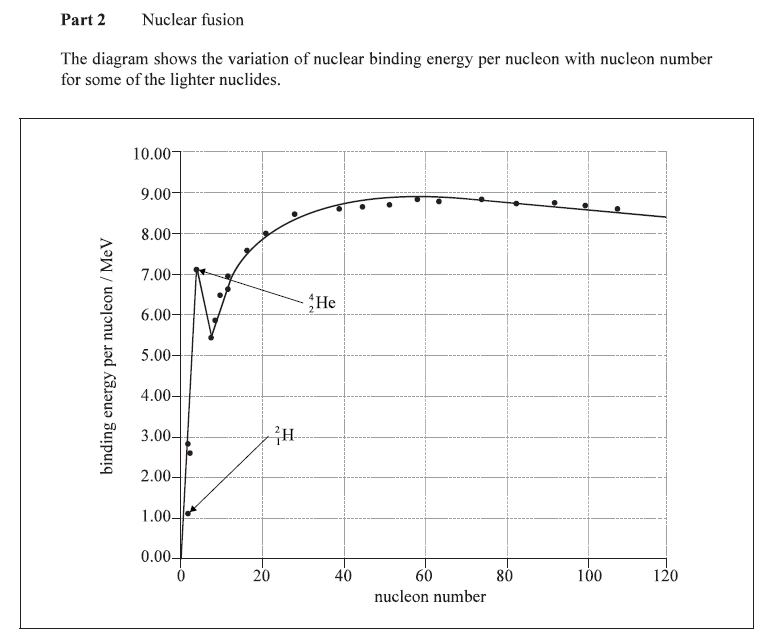 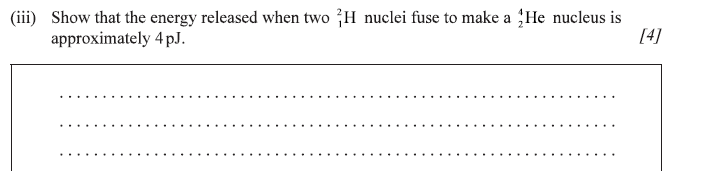 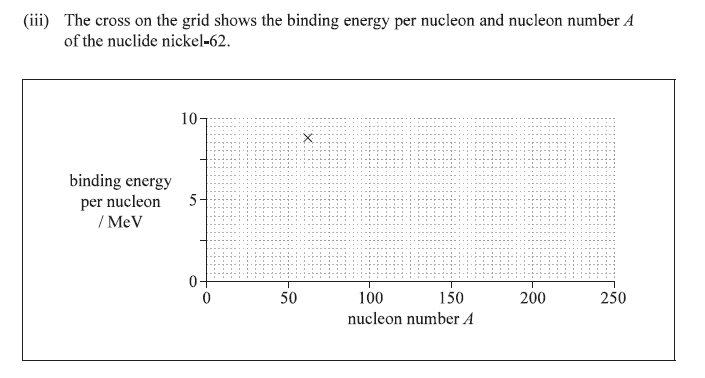 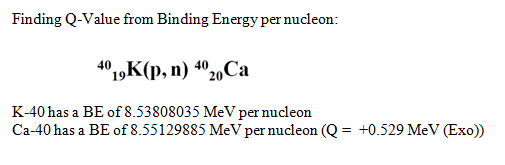 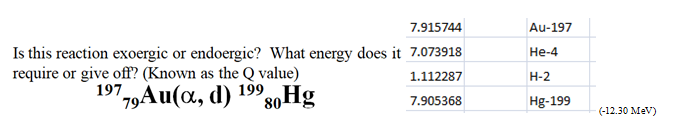